大数据应用人才培养系列教材
R 语言
刘  鹏    张  燕    总主编
程显毅    主编                            刘颖  朱倩    副主编
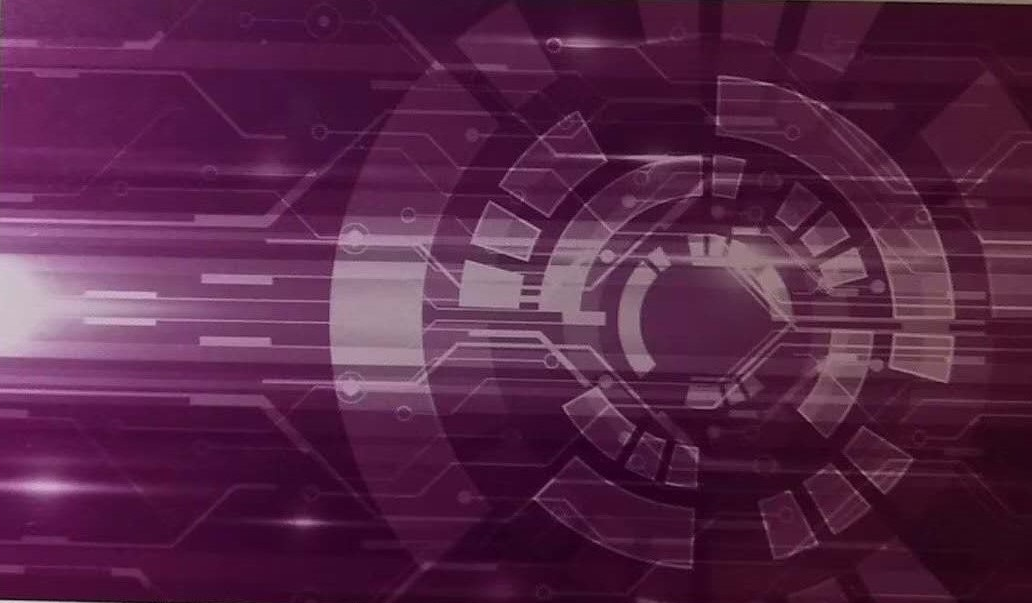 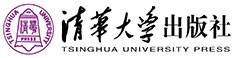 大数据应用人才培养系列教材
第十三章 RHadoop
13.1　认识RHadoop
13.2　Rhdoop安装
13.3　综合练习
习题
13.1 认识RHadoop
第十三章 RHadoop
(1) Hadoop家族的强大之处在于对大数据的处理，让原来的不可能（TB,PB数据量计算），成为了可能。所以，hadoop重点是海量数据分析。
(2)R语言的强大之处在于统计分析，在没有Hadoop之前，我们对于大数据的处理。
可以看出，两种技术放在一起，刚好是取长补短。
大数据应用人才培养系列教材
第十三章 RHadoop
13.2　RHadoop安装
13.1　认识RHadoop
13.3　综合练习
习题
13.2 RHadoop安装
第十三章 RHadoop
(1)下载依赖包
https://github.com/RevolutionAnalytics/RHadoop/wiki/Downloads
rmr-2.1.0
rhdfs-1.0.5
rhbase-1.1
复制到/root/R目录
~/R# pwd
/root/R
~/R# ls
rhbase_1.1.tar.gz  rhdfs_1.0.5.tar.gz  rmr2_2.1.0.tar.gz
13.2 RHadoop安装
第十三章 RHadoop
(2)安装rJava库，在配置好了JDK 1.6的环境后，运行R CMD javareconf命令，R的程序从系统变量中会读取Java配置。然后打开R程序，通过install.packages的方式安装rJava。
13.2 RHadoop安装
第十三章 RHadoop
(3)安装依赖库
在命令行执行：
R CMD javareconf 
R
启动R程序
install.packages("rJava")
install.packages("reshape2")
install.packages("Rcpp")
install.packages("iterators")
install.packages("itertools")
install.packages("digest")
install.packages("RJSONIO")
install.packages("functional")
13.2 RHadoop安装
第十三章 RHadoop
(4)安装rhdfs库，在环境变量中增加 HADOOP_CMD 和 HADOOP_STREAMING 两个变量：
vi /etc/environment
HADOOP_CMD=/root/hadoop/hadoop-1.0.3/bin/Hadoop
HADOOP_STREAMING=/root/hadoop/hadoop-1.0.3/contrib/ 
         streaming/ hadoop-streaming-1.0.3.jar
(5)安装rmr库
R CMD INSTALL rmr2_2.1.0.tar.gz
(6)安装rhbase库
安装完成HBase后，还需要安装Thrift，因为rhbase是通过Thrift调用HBase的。
Thrift是需要本地编译的，官方没有提供二进制安装包，首先下载thrift-0.8.0。
在Thrift解压目录输入./configure，会列Thrift在当前机器所支持的语言环境，如果只是为了rhbase，默认配置就可以了。
13.2 RHadoop安装
第十三章 RHadoop
(7)安装rhbase。
下载thrift
wget http://archive.apache.org/dist/thrift/0.8.0/thrift-0.8.0. tar.gz
 tar xvf thrift-0.8.0.tar.gz
 cd thrift-0.8.0/
下载PHP支持类库(可选)
sudo apt-get install php-cli
下载C++支持类库(可选)
sudo apt-get install libboost-dev libboost-test-dev libboost -program-options-dev libevent-dev automake libtool flex bison pkg-config g++ libssl-dev
13.2 RHadoop安装
第十三章 RHadoop
生成编译的配置参数
./configure
编译和安装
make
make install
查看thrift版本
thrift -version
  Thrift version 0.8.0
启动HBase的Thrift Server
/hbase-0.94.2/bin/hbase-daemon.sh start thrift
jps 
安装rhbase
R CMD INSTALL rhbase_1.1.1.tar.gz
13.2 RHadoop安装
第十三章 RHadoop
(8)查看安装的类库
一般R的类库目录是
/usr/lib/R/site-library或者/usr/local/lib/R/ site-library，
用户也可以使用whereis R的命令查询，自己计算机上R类库的安装位置。
ls /disk1/system/usr/local/lib/R/site-library/
digest  functional  iterators  itertools  plyr  Rcpp  reshape2  rhdfs  rJava  RJSONIO  rmr2  stringr
大数据应用人才培养系列教材
第十三章 RHadoop
13.3　综合练习
13.1　认识RHadoop
13.2　RHadoop安装
习题
13.3 综合练习
第十三章 RHadoop
(1)查看hadoop目录
 hadoop fs -ls /user 

(2)查看hadoop数据文件
 hadoop fs -cat /user/hdfs/o_same_school/part-m-00000

(3)启动R程序 
(4)启动MapReduce 
> library(rmr2)
> small.ints = to.dfs(1:10)  
> mapreduce(input = small.ints, map = function(k, v) cbind(v, v^2))
> from.dfs("/tmp/RtmpWnzxl4/file5deb791fcbd5")
13.3 综合练习
第十三章 RHadoop
(5)wordcount执行rmr2任务
> input<- '/user/hdfs/o_same_school/part-m-00000'  
> wordcount = function(input, output = NULL, pattern = " "){  
    wc.map = function(., lines) {  
            keyval(unlist( strsplit( x = lines,split = pattern)),1)  
    }  
    wc.reduce =function(word, counts ) {  
            keyval(word, sum(counts))  
    }          
     mapreduce(input = input ,output = output, input.format = "text",  
        map = wc.map, reduce = wc.reduce,combine = T)  
}  
> wordcount(input)
>from.dfs("/tmp/RtmpfZUFEa/file6cac626aa4a7")
大数据应用人才培养系列教材
第十三章 RHadoop
13.1　认识RHadoop
13.2　RHadoop安装
13.3　综合练习
习题
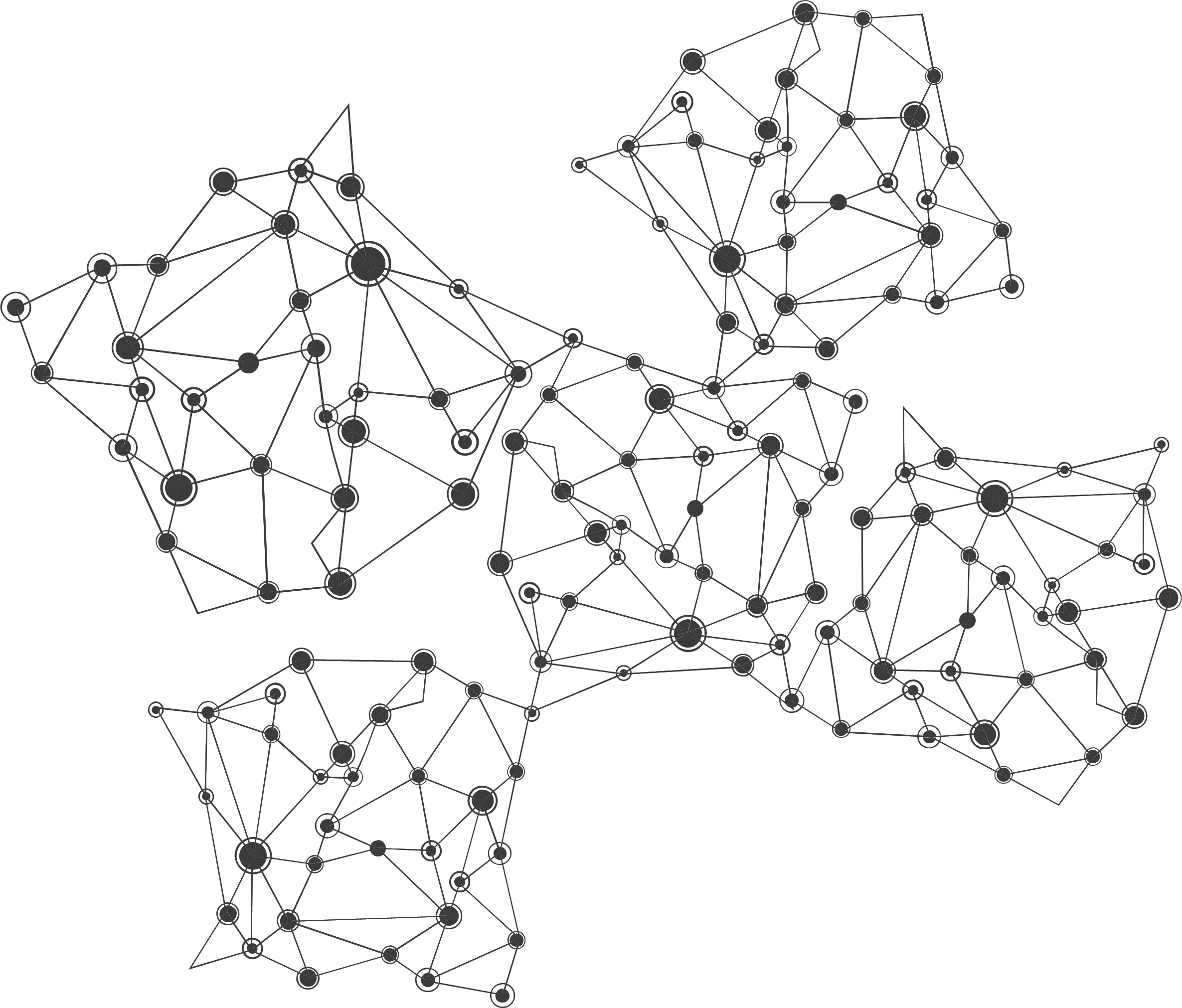 习题：
1．下面         程序负责HDFS数据存储。
    A.NameNode    B.Jobtracker  C.Datanode   D.secondaryNameNode
2．Hadoop作者是         。
    A.Martion Fowler B.Kent Beck C.Doug cutting
3．Rhadoop是将R的强大         能力和hadoop的         相结合。
4．通过R的三个包         、         、         ，实现R对hadoop各个组件的调用。  
5．Hadoop主要用来         ，R语言完成         算法。
6．R语言的强大之处？
7．Mahout是基于Hadoop的         和         的算法框架。
8．Hadoop作者是         。
A.Martion Fowler B.Kent Beck C.Doug cutting
9．Hadoop家族的强大之处，在于对         的处理，让原来的不可能（TB,PB数据量计算），成为了可能。
10．Mahout和R语言的区别？
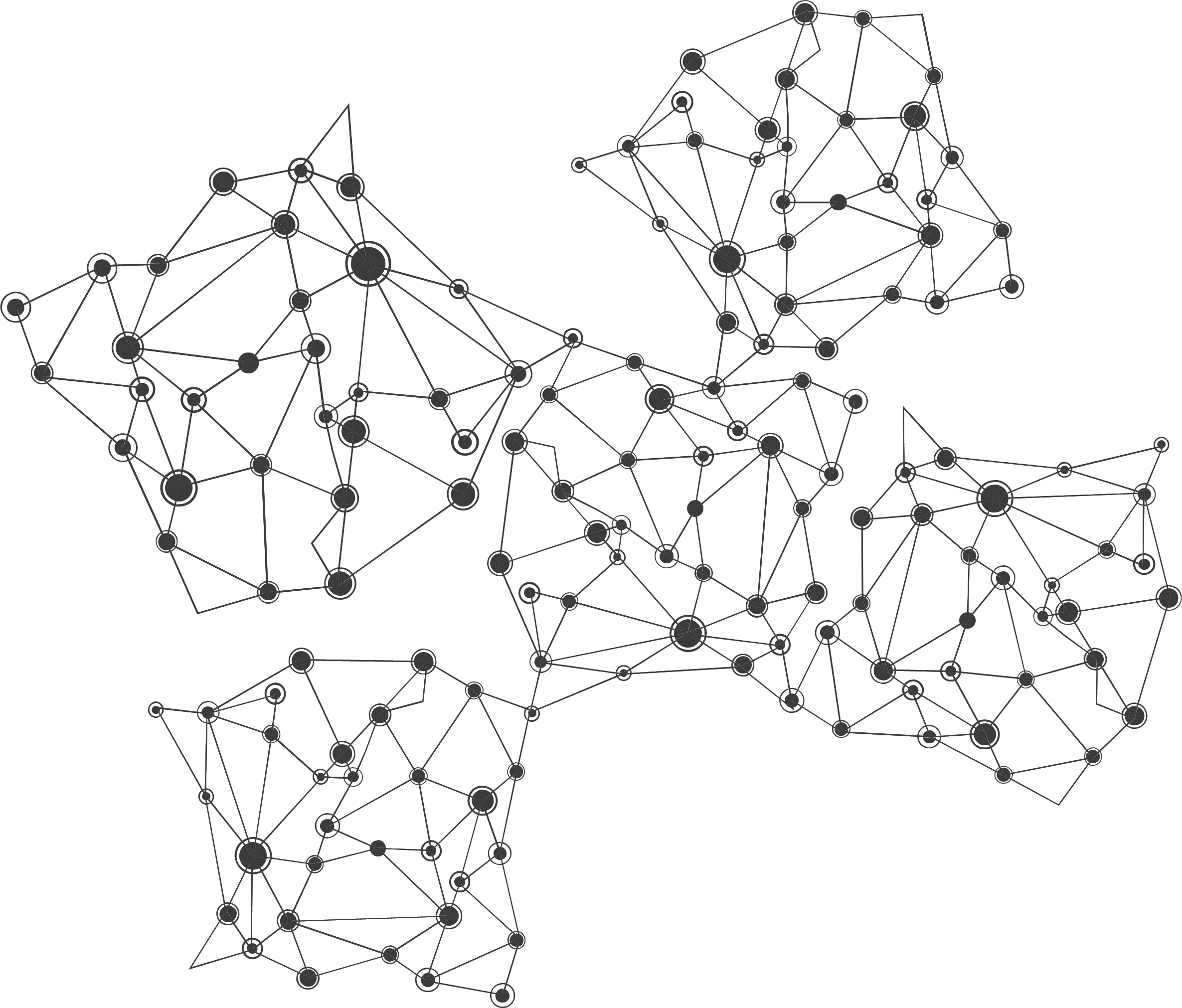 习题：
11．Rhadoop的四个组成功能。 
12．Hadoop特点及优势？
13．R与Hadoop结合一般步骤？
14．R的三个包rmr、rhdfs、rhbase分别是对应Hadoop系统架构中的哪个部分？ 
15．对应MapReduce的R包的名称。
16．对应 HDFS的R包的名称
AIRack人工智能实验平台
——一站式的人工智能实验平台
DeepRack深度学习一体机
——开箱即用的AI科研平台
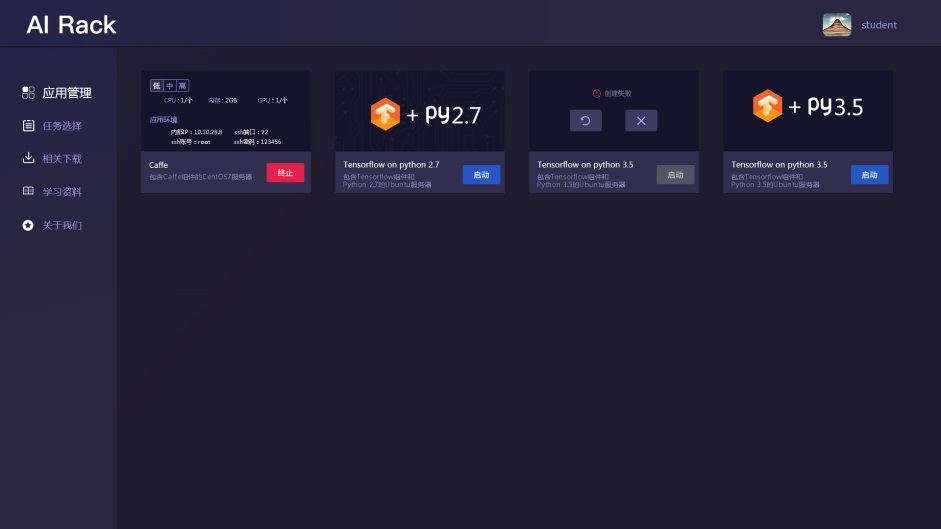 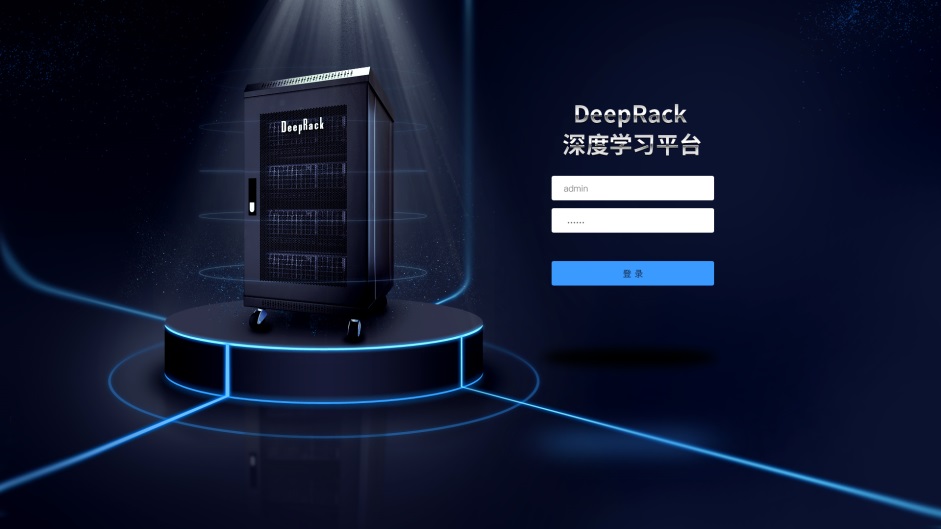 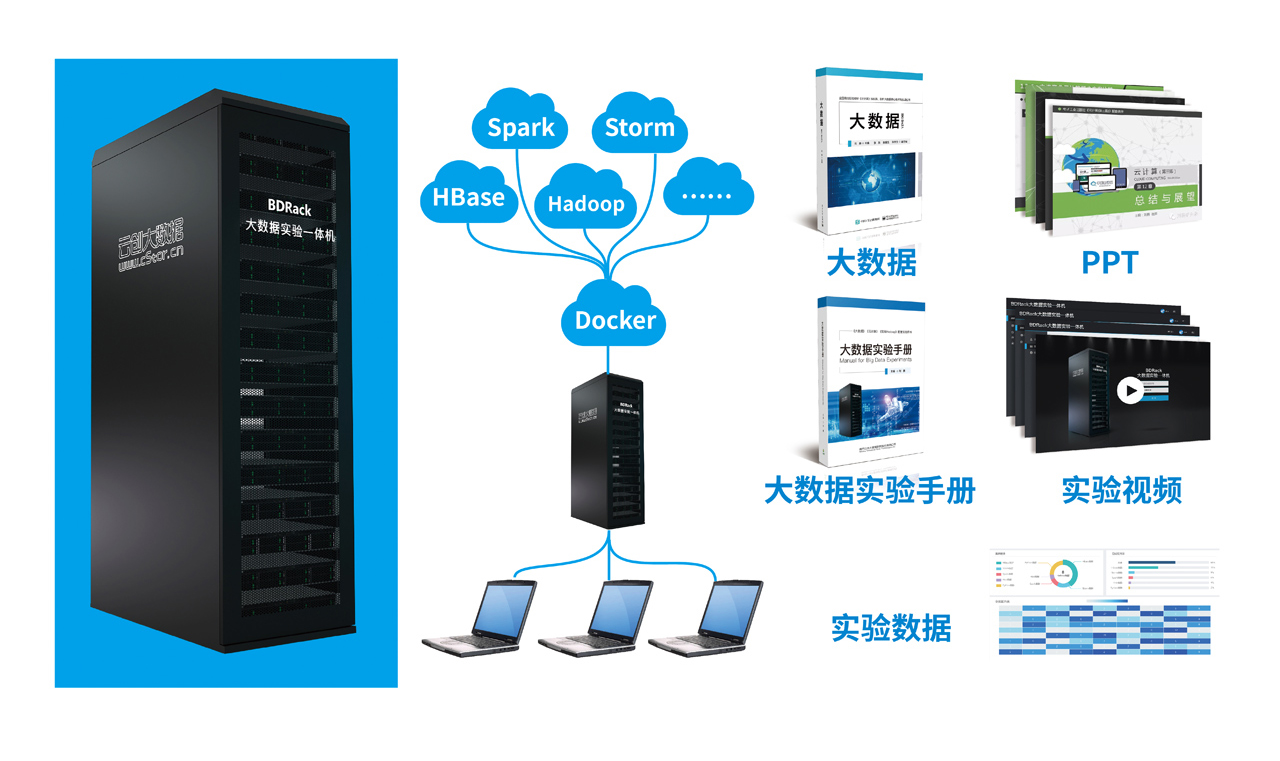 BDRack大数据实验平台——一站式的大数据实训平台
云创公众号推荐
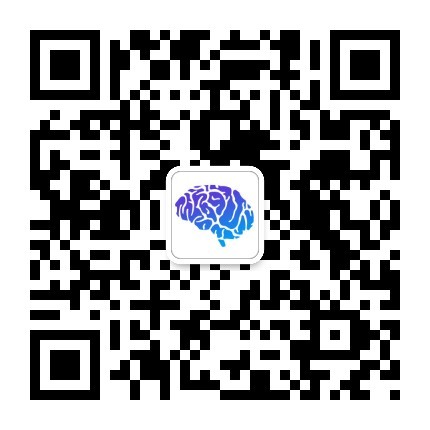 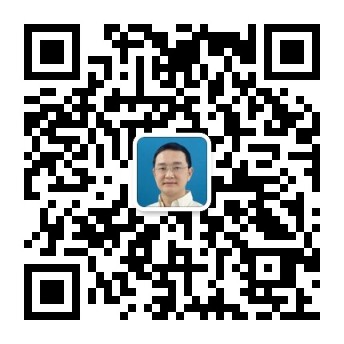 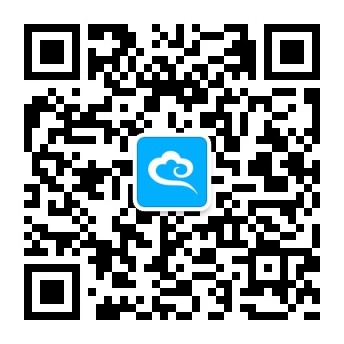 深度学习世界
刘鹏看未来
云计算头条
微信号：dl-world
微信号：lpoutlook
微信号：chinacloudnj
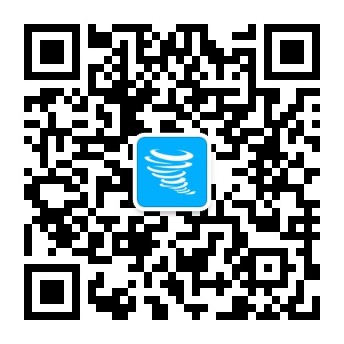 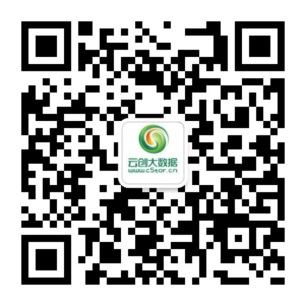 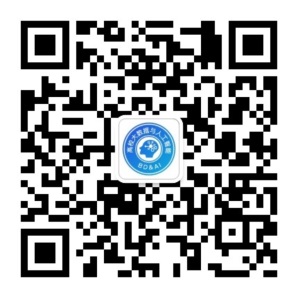 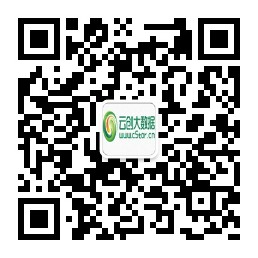 中国大数据
云创大数据服务号
高校大数据与人工智能
云创大数据订阅号
微信号：cstorbigdata
微信号：cstorfw
微信号：data_AI
微信号：cStor_cn
手机APP推荐
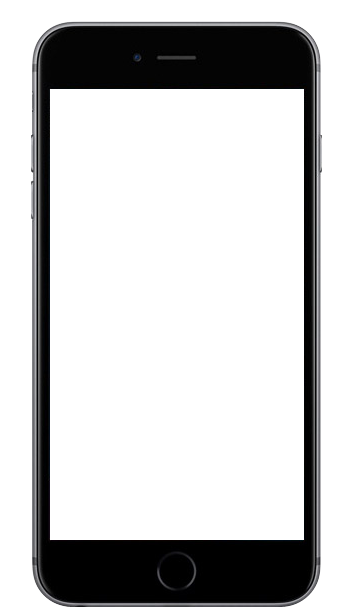 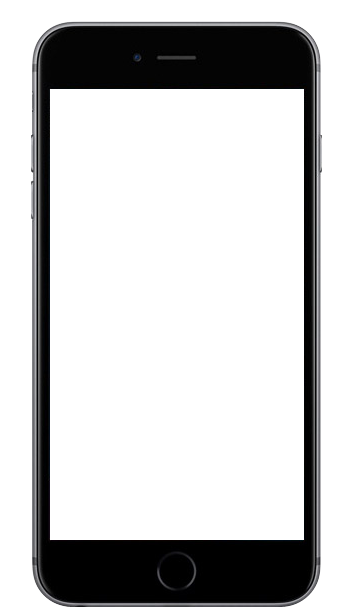 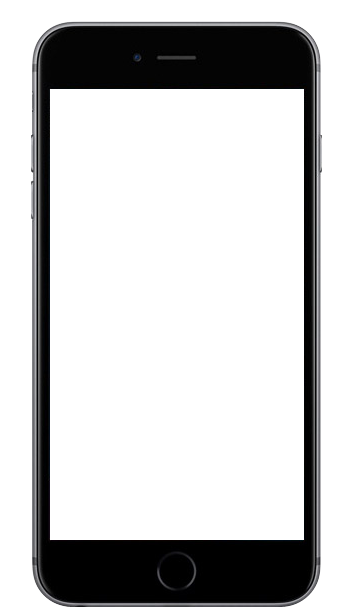 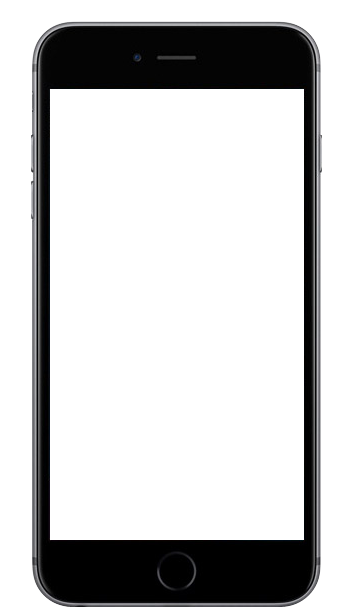 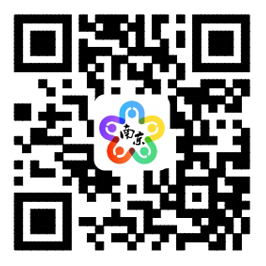 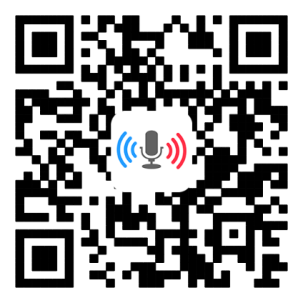 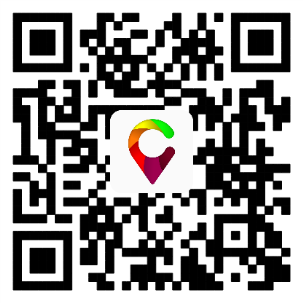 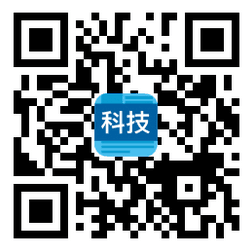 我的PM2.5
同声译
我的南京
科技头条
随时随地准确
查看身边的
PM2.5值
支持26种语言
互译的实时翻
译软件
云创大数据为路
况大数据应用提
供技术支持
汇聚前沿资讯
的科技情报站
网站推荐
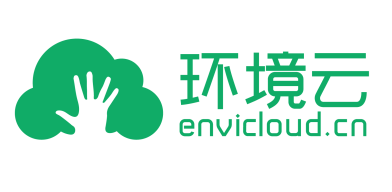 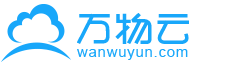 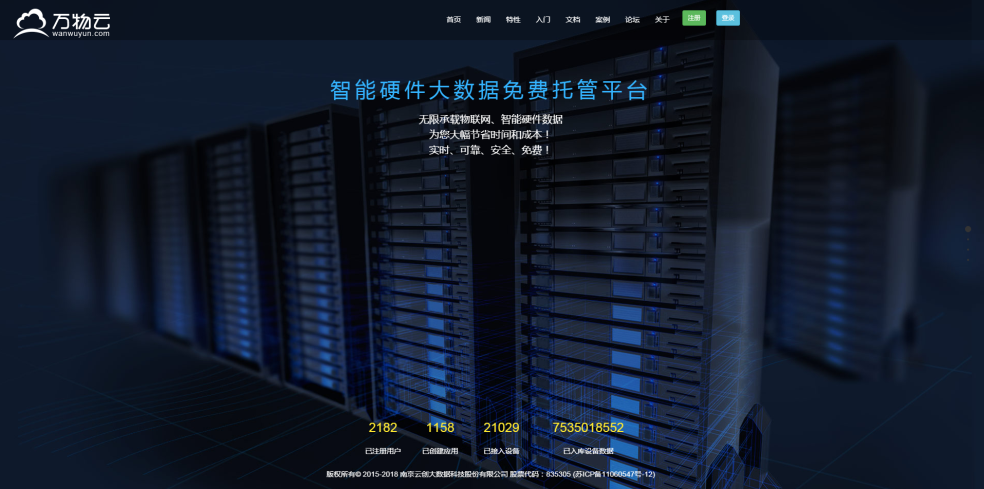 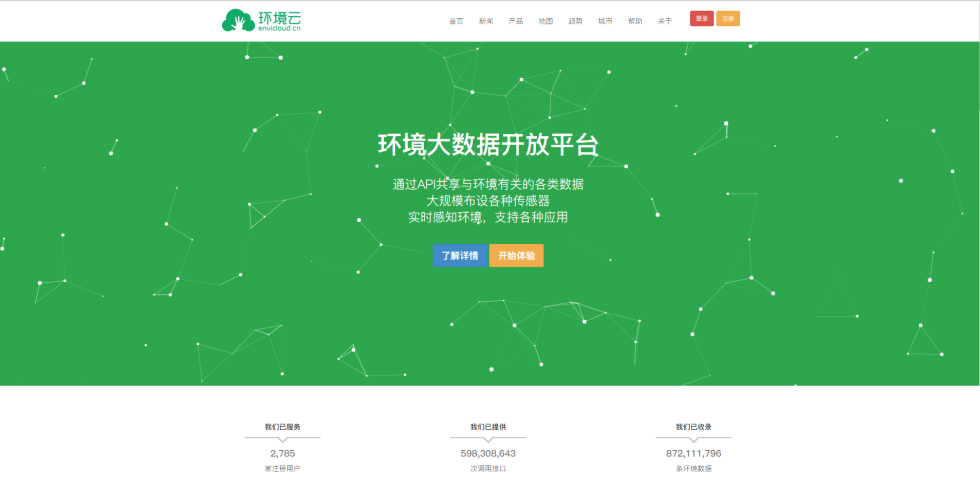 万物云
智能硬件大数据免费托管平台
环境云
环境大数据开放共享平台
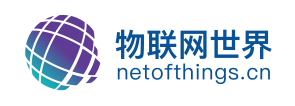 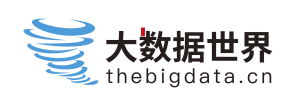 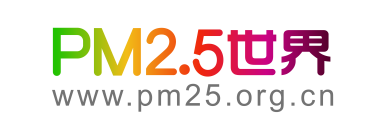 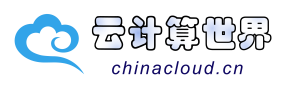 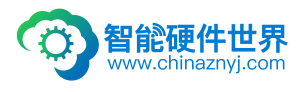 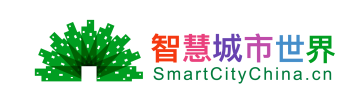 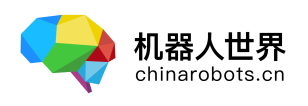 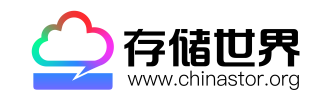 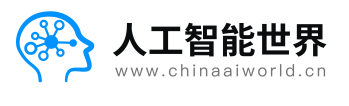 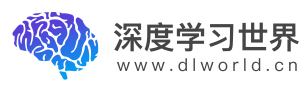 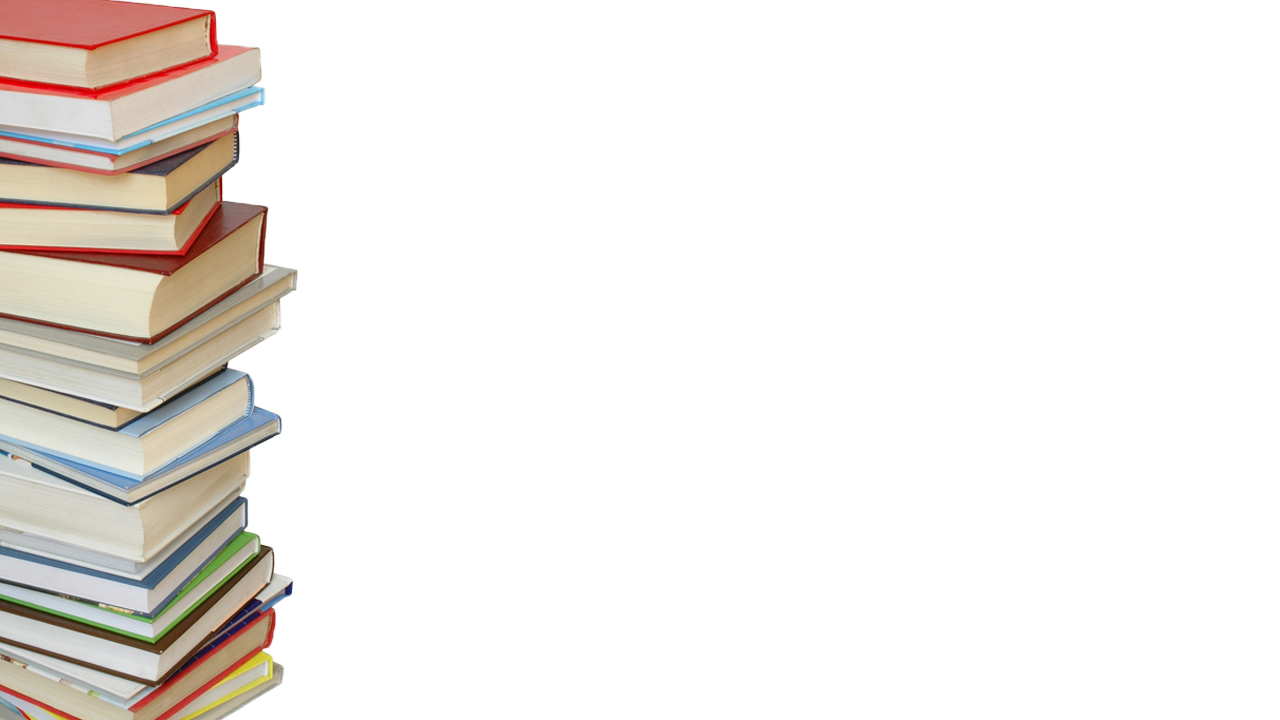 感谢聆听